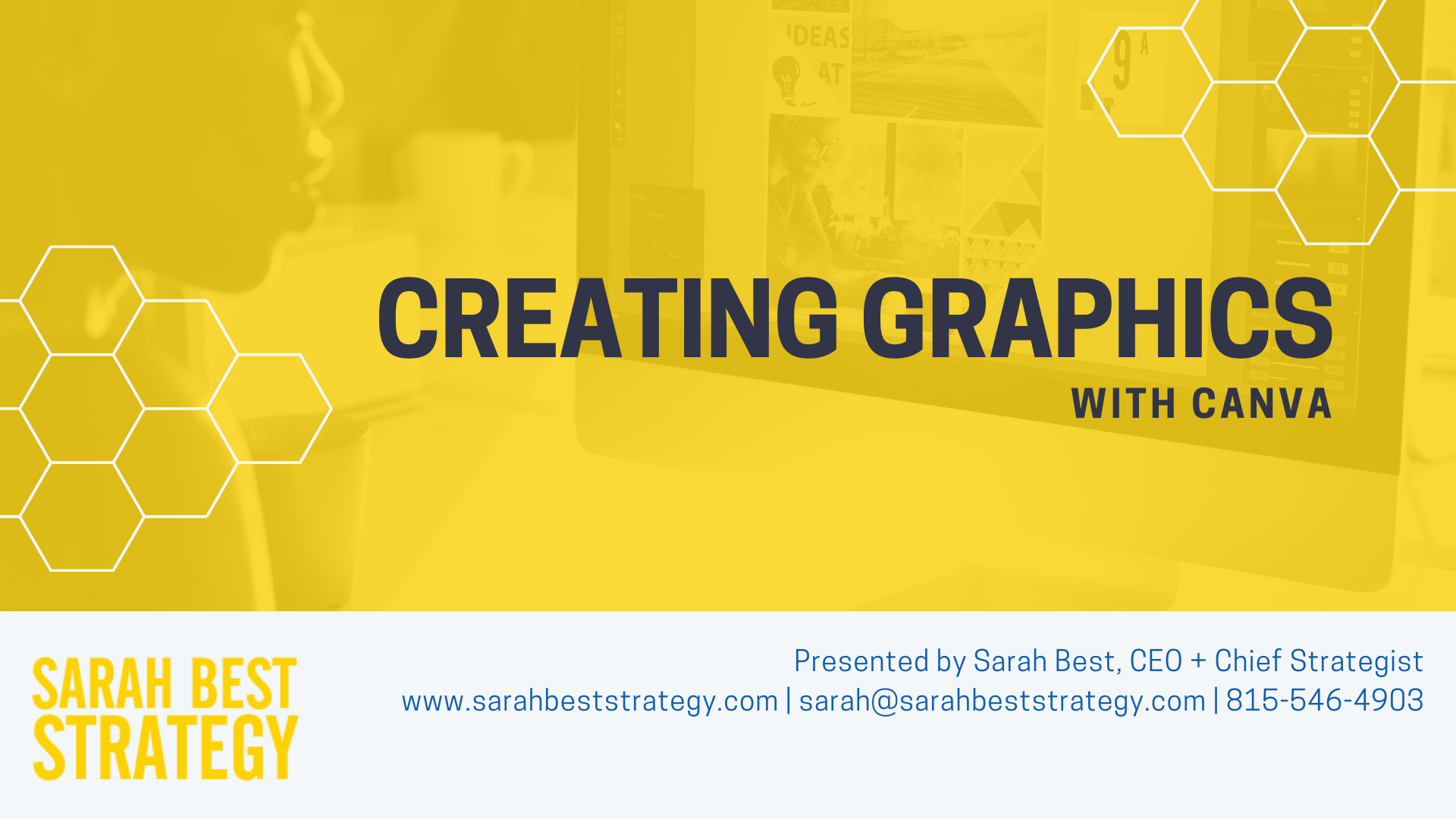 Title Screen
Schedule of Upcoming Sessions
1 – How to Set Up a Basic Website
2– Setting up a Facebook Page
3 – Using Canva to Create Marketing and Social Media Graphics (Today)
4 – Creating Email Newsletters with Mailchimp (5/24)
5 – Best Practices for Writing Great Social Media Posts (6/21)
6 – Adapting Content to Save Time (7/19)
7 – Basics of Boosted Posts for Facebook to Reach New Audiences (8/16)
8 – Outreach: Event Promotion Tactics (9/13)
9 – Using Local Search and Google Search to be Found (10/11)
Today’s Learning Objectives
Learn why visuals are important in social media marketing
Learn what Canva does and how to apply for a free Canva "pro" account as a nonprofit
Learn how to create a few types of basic graphics for social media, email, and printed materials
Learn how to easily resize graphics for different purposes
Learn how to set your favorite colors, fonts, and to upload a logo
Learn how to upload your own photos or search for low cost stock photography both on Canva and on other websites
Why Visuals Matter: Example One
Why Visuals Matter: Example One
Why Visuals Matter: Example Two
Why Visuals Matter: Example Two
Canva is for Non-Graphic Designers
Hundreds of templates that you can repurpose and edit
“Click to edit” interface
Has built in clip art and stock photography that is low cost ($1)
Can share designs with other people
Free for 501(c)3 organizations: https://support.canva.com/account-basics/nonprofit-program/apply-for-nonprofit/
Pro account enables you to save your logo, favorite fonts, brand colors and to easily resize files to other file formats
What Can I Create in Canva?
Online: Social Media Graphics: Instagram, Facebook, Twitter, YouTube, Email Headers, more
Print: Programs, Event Invitations, Presentations, Print Newsletters, Flyers, Postcards, Letterhead, Logos, Business Cards, Brochures
Education: Worksheets, Class Schedules, Bookmarks, Yearbooks
Ads in a variety of sizes
Tickets, CD Covers, Photo Books, Calendars, Recipes Cards and more
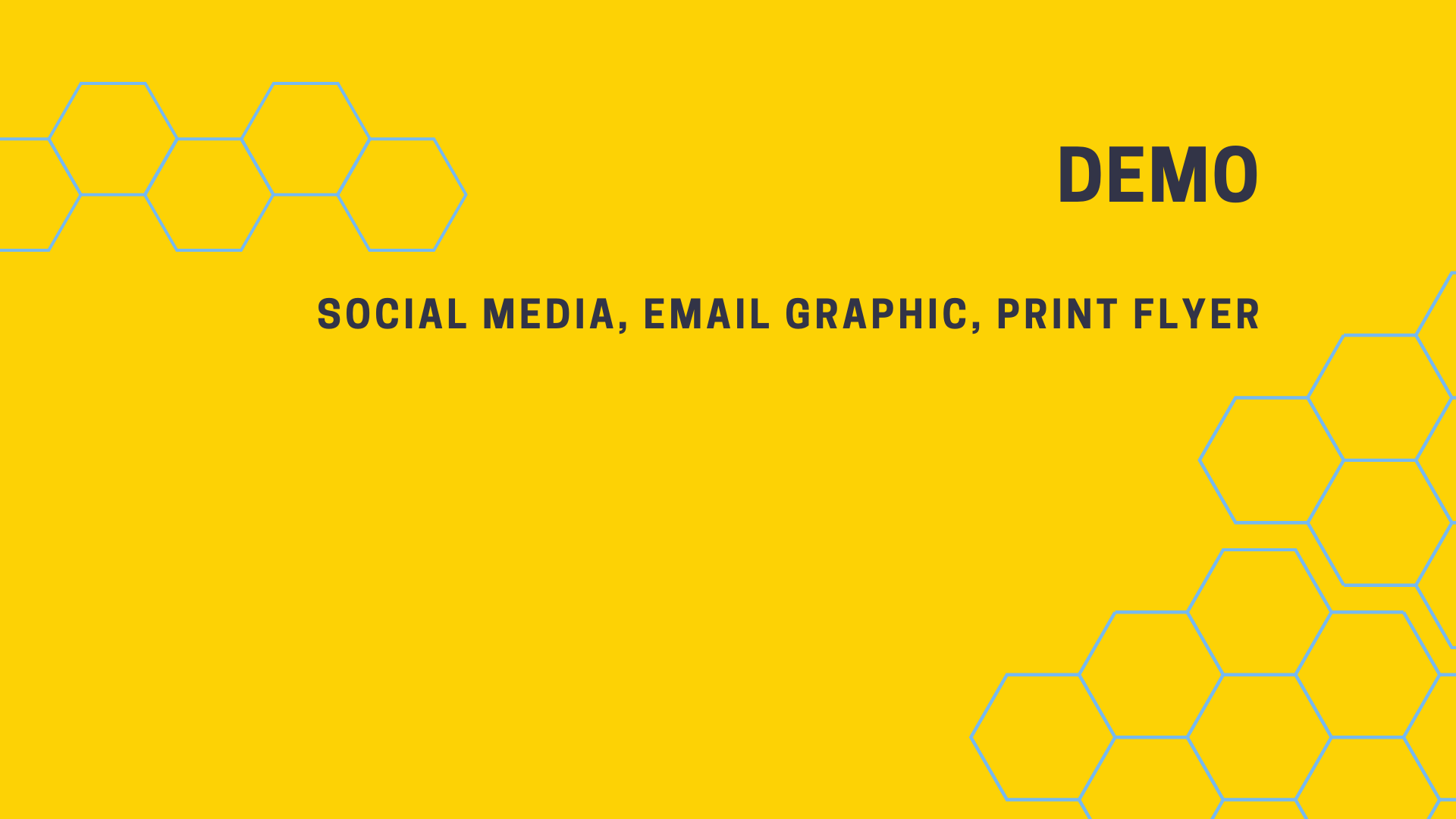 Example Graphic
Free Sources of Stock Photography
Unsplash
https://unsplash.com
Youth-oriented
Pexels
https://www.pexels.com/
Free illustrations and stock photos
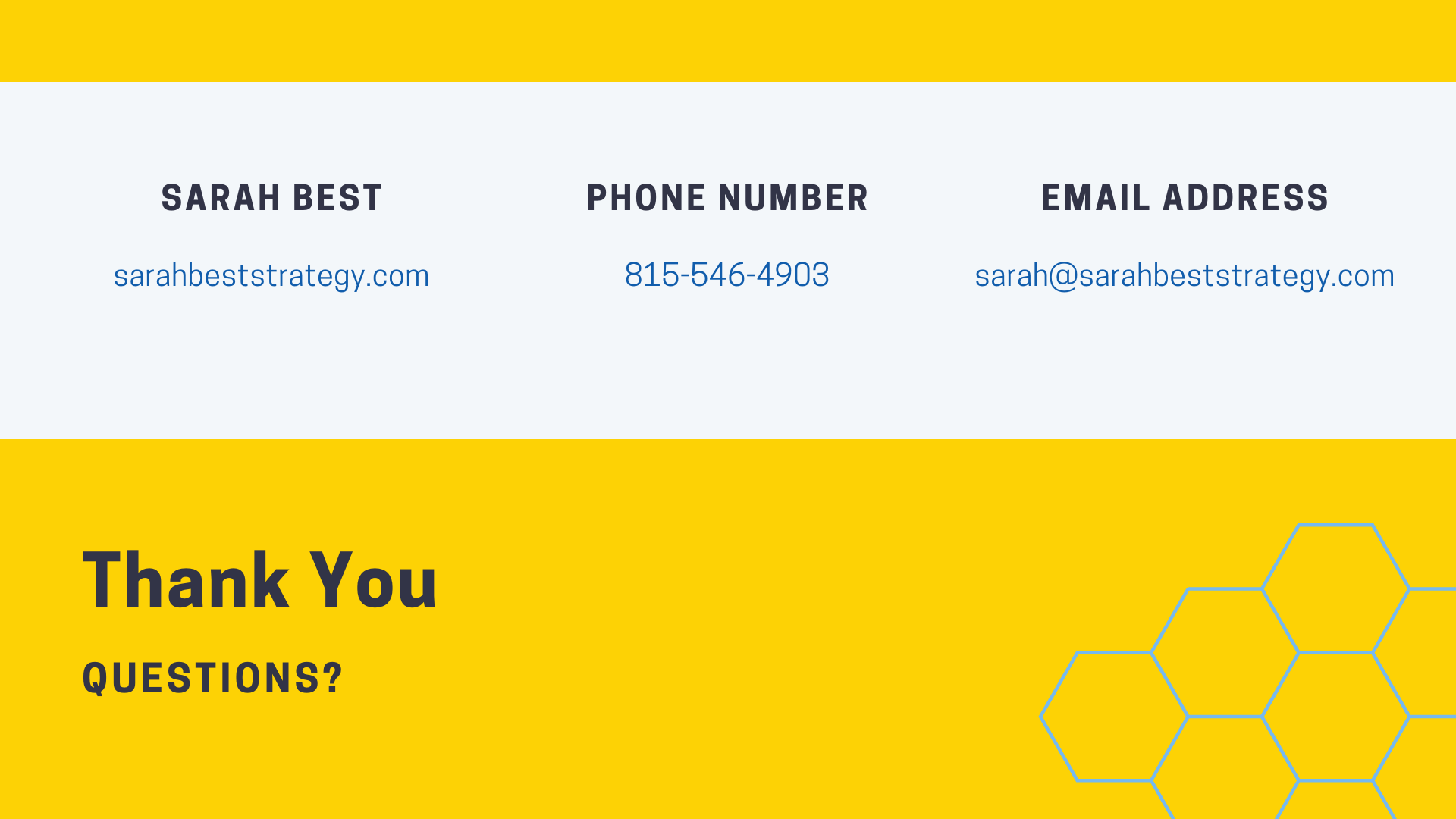